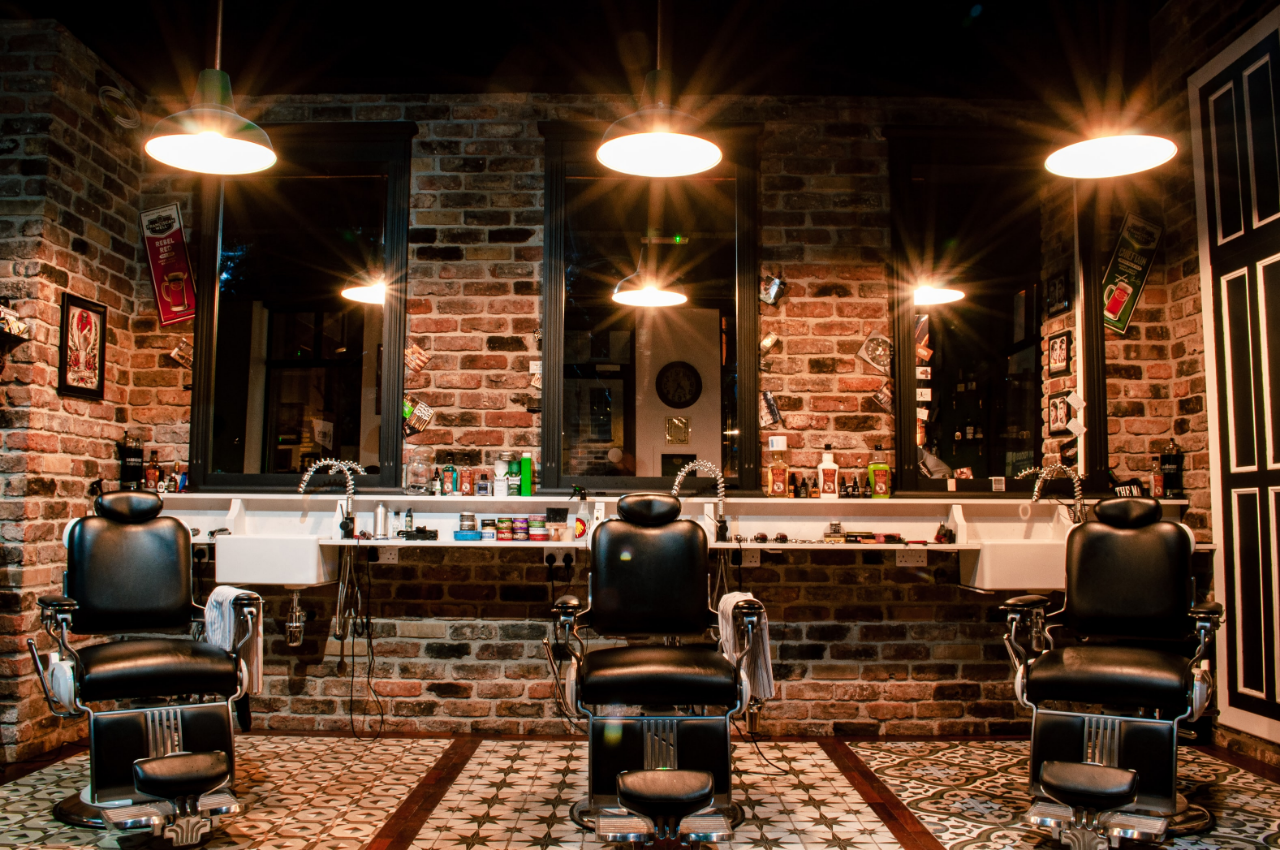 Barber Shop(Barberías)
Eduardo Pulido Ortiz
Establecimiento en el que se afeita, se corta y arregla el pelo, la barba o el bigote a los hombres.
¿Qué es una barbería?
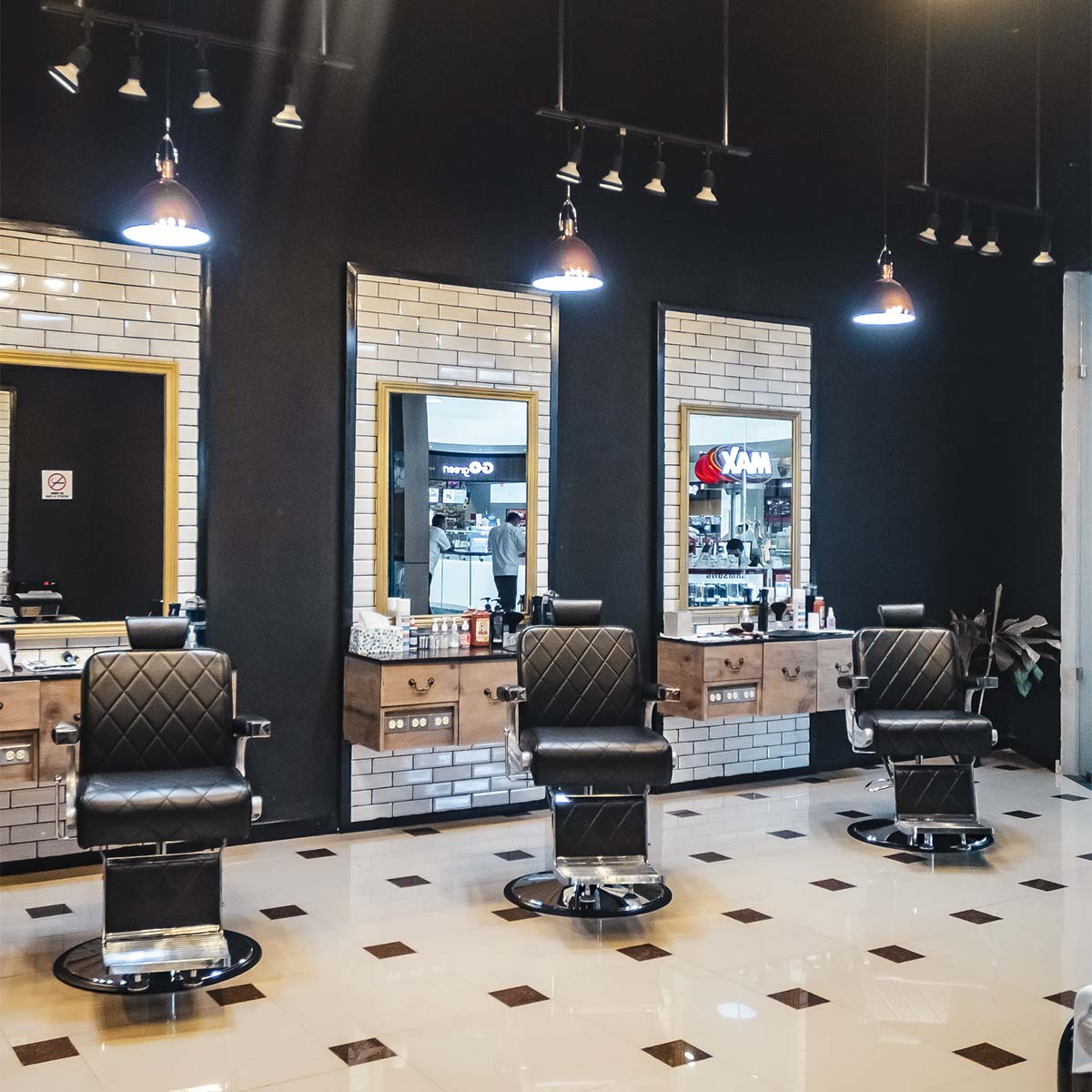 Servicios más valorados
Diseños de barba variados

Cortes de cabello variados

Fade Style

Ritual de afeitado (Experiencia tipo spa)
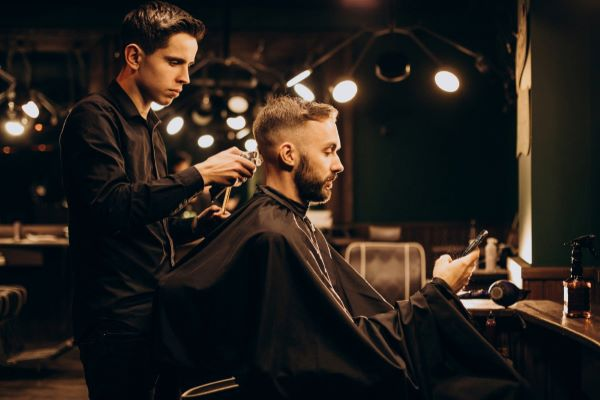 Propuesta de valor
Aumentar la variedad de cortes estilos

Enfocarse en una experiencia de calidad

Hacer que el cliente se sienta "en casa"

Ofrecer tentempiés o bebidas

Precio accesible no tan elevado

Un tiempo bien aprovechado